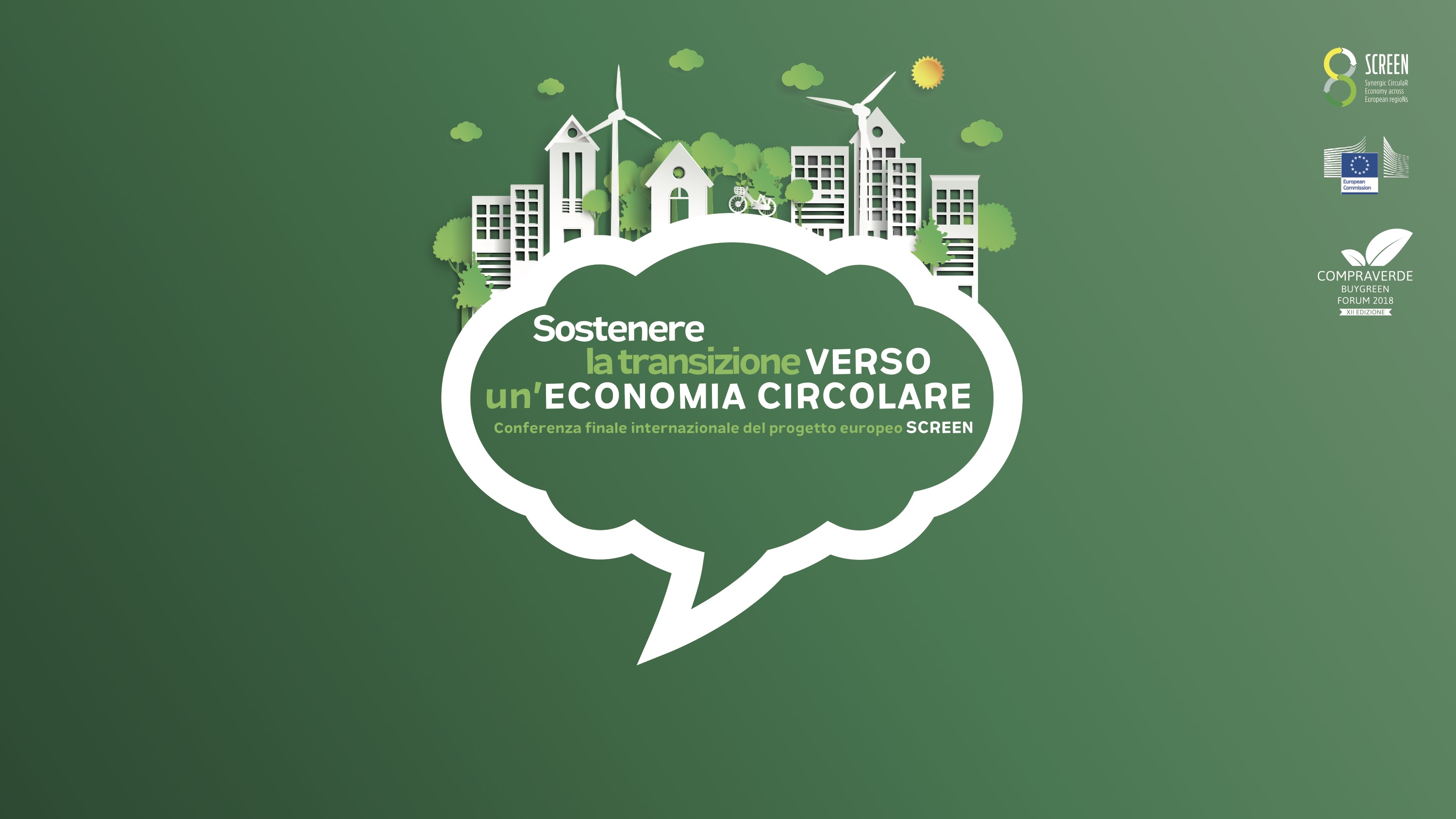 Introduzione al progetto SCREEN e ai suoi risultati
Carlo Polidori - Project Manager
AGENDA

Keynote speech: “Circular Procurement: a strategy to stimulate circular economy” - Joan Prummel - Rijkswaterstaat (Dutch Ministry of Infrastructures and Water)

Round table: Cooperation among European Regions for an actual transition towards a circular economy - Moderator: Bernd Dittmann, European Economic and Social Committee (EESC) 

Ana Abrunhosa, President of Centro Region (Portugal), 
Gian Paolo Manzella, Regional Minister for the Economic Development of Lazio Region,
Mario Nova, Director General for Environment and Climate - Lombardia Region,
Eva García Balaguer, Director General for Environment and Territorial Planning- Navarra Region (Spain), 
Bruno Pacheco, Regional Director of Science and Technology of the Regional Government of the Azores (Portugal)

Q&A from the audience
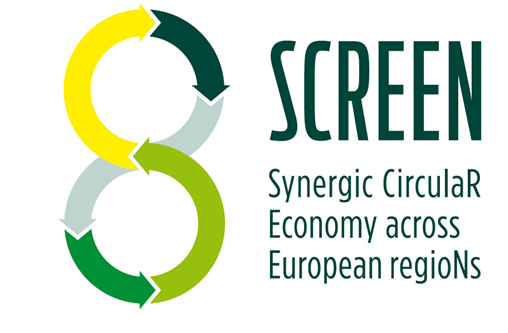 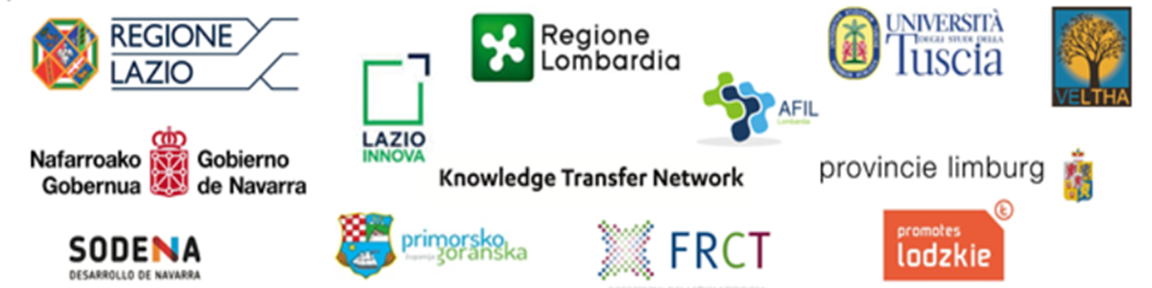 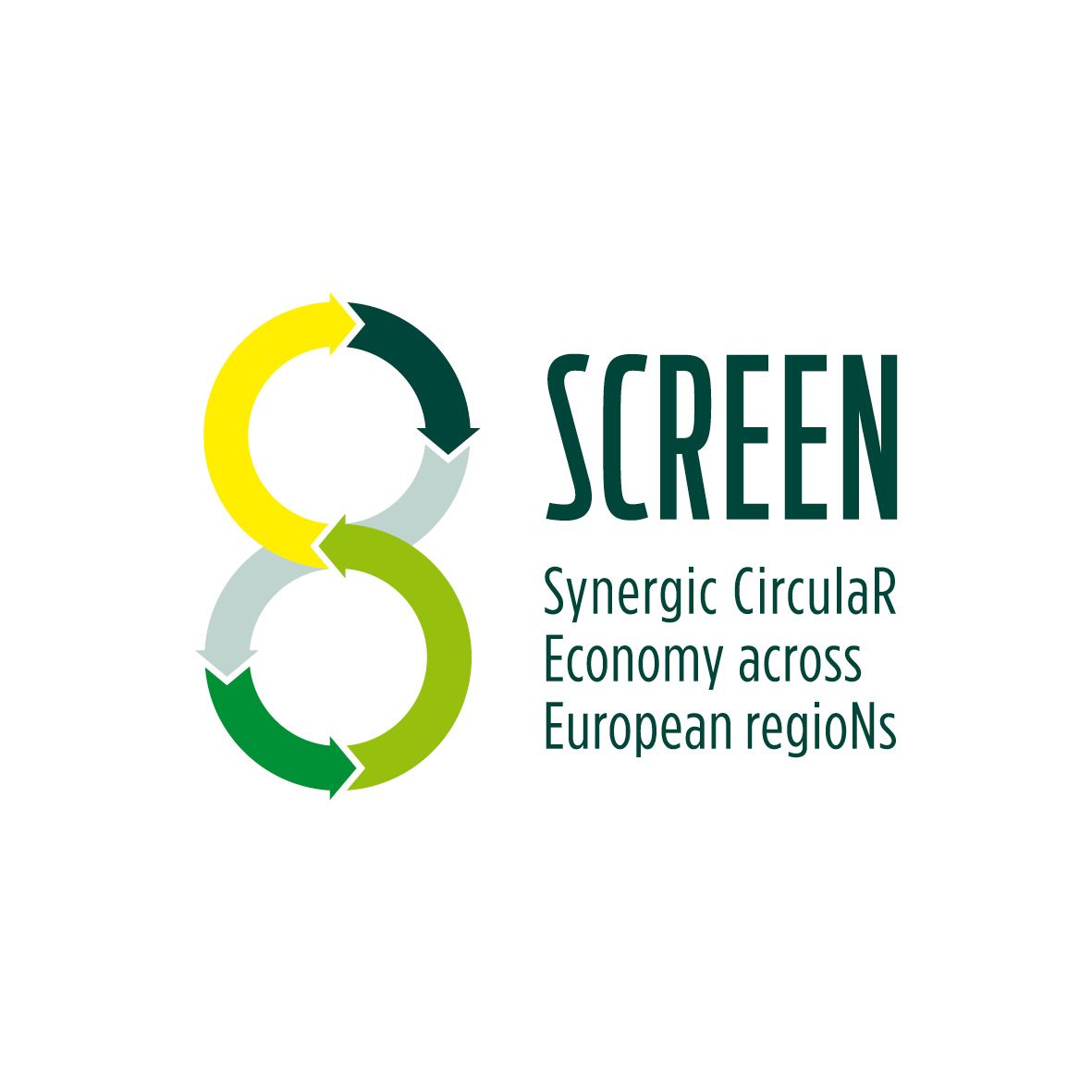 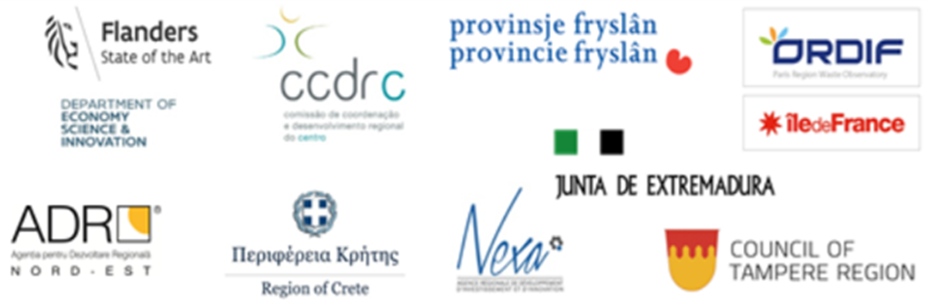 www.screen-lab.eu
17 Regions from 12 EU Countries
How to identify local  Circular Economy  potential and existing Value Chains
(Regional level)
How to identify cross-regional 
Circular Economy Synergies

(Operational synergies)
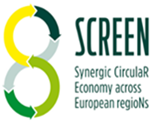 The four steps of the SCREEN project
How to finance projects raising from cross-regional synergies

(Funding synergies)
How to assess the “circularity” of one project with respect to another one

(Assessment Criteria)
Methodology for Regional Cooperation
Policy Makers Recommendation Manual
+